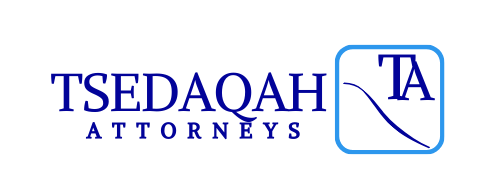 THE ROLE OF THE INTELLECTUAL PROPERTY LAWYER IN THE 21ST CENTURY
BY 
CHINASA UWANNA
Ip CONSULTANT, TSEDAQAH ATTORNEYS
C.UWANNA@TA-NG.COM; +234 806 427 1100
www.ta-ng.com
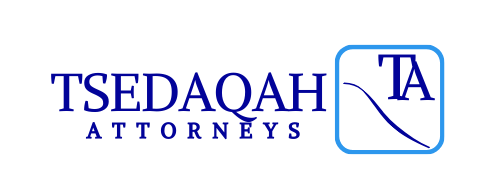 OUTLINE OF PRESENTATION
Objective of Presentation.
Definition of Intellectual Property.
Types of Intellectual Property Rights.
Who is an Intellectual Property Lawyer?
The Role of an Intellectual Property Lawyer.
Recap/ Q&A
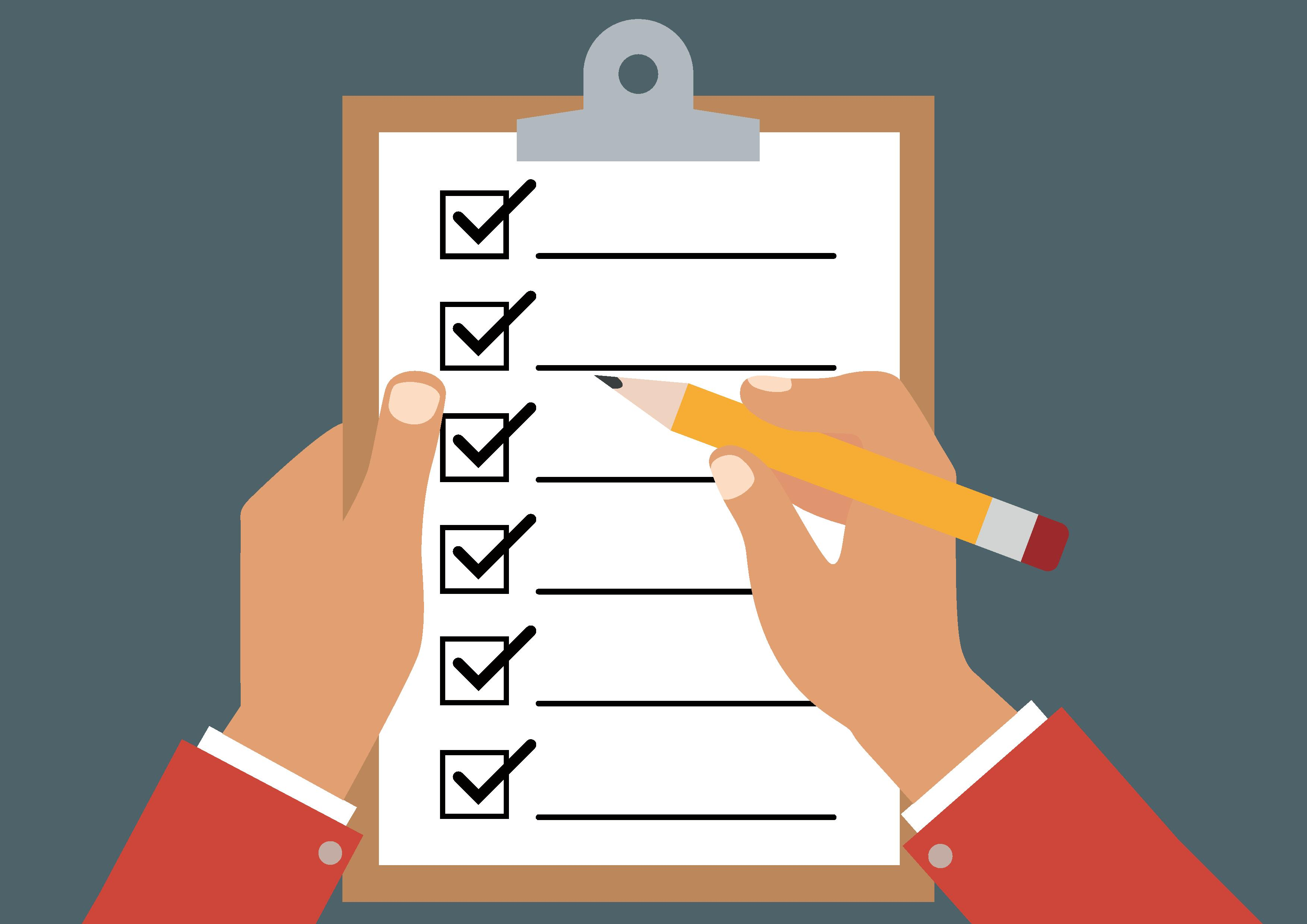 2
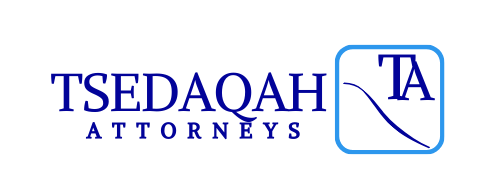 OBJECTIVE OF PRESENTATION
Objective
To help you understand the important role of an Intellectual Property Rights Lawyer in the 21st Century.
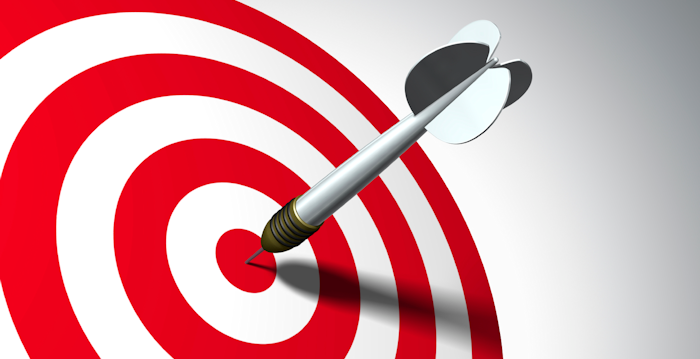 3
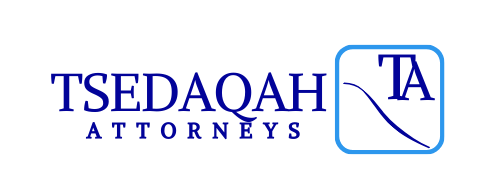 DEFINITION OF INTELLECTUAL PROPERTY
Intellectual property (IP) refers to creations of the mind: inventions, literary and artistic works, and symbols, names, images, and designs used in commerce…

Inventions in all fields of human endeavor and all other rights resulting from intellectual activity in the industrial,  scientific, literary or artistic fields.		

- World Intellectual Property Organization (WIPO)
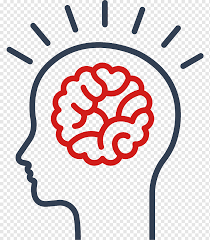 4
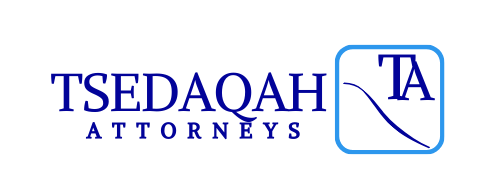 TYPES OF INTELLECTUAL PROPERTY
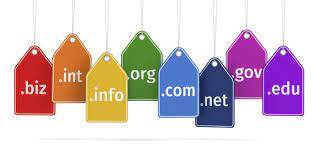 Domain Names
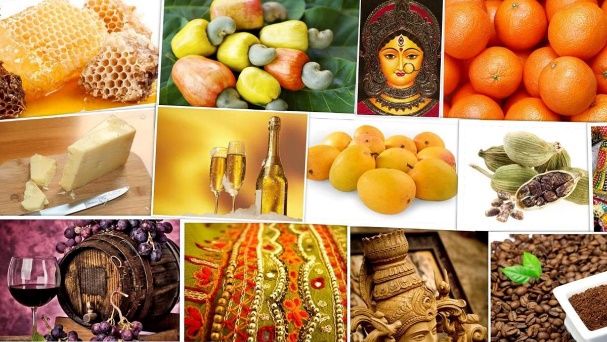 Geographical Indicators
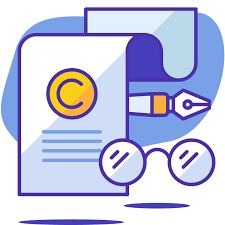 Copyright
Trademarks
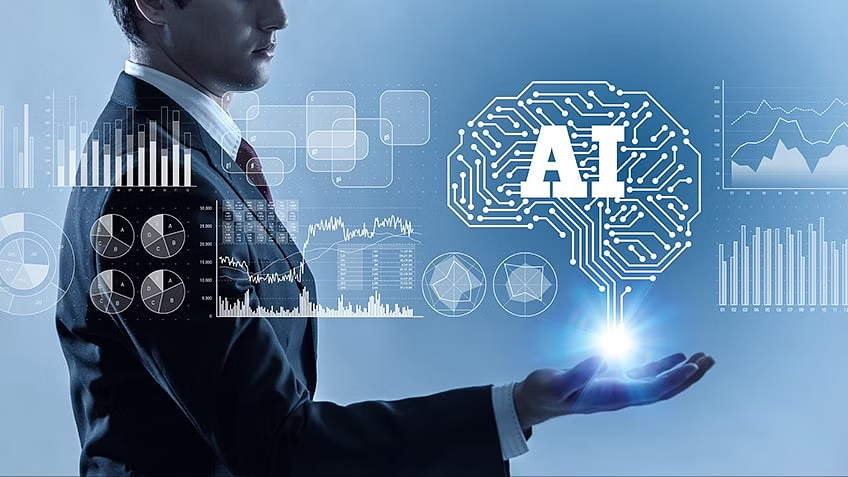 Artificial Intelligence
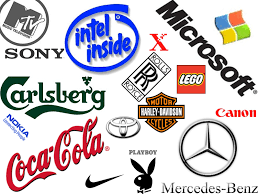 Patents
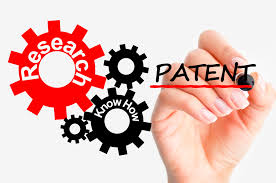 Integrated Circuits
Trade Secrets
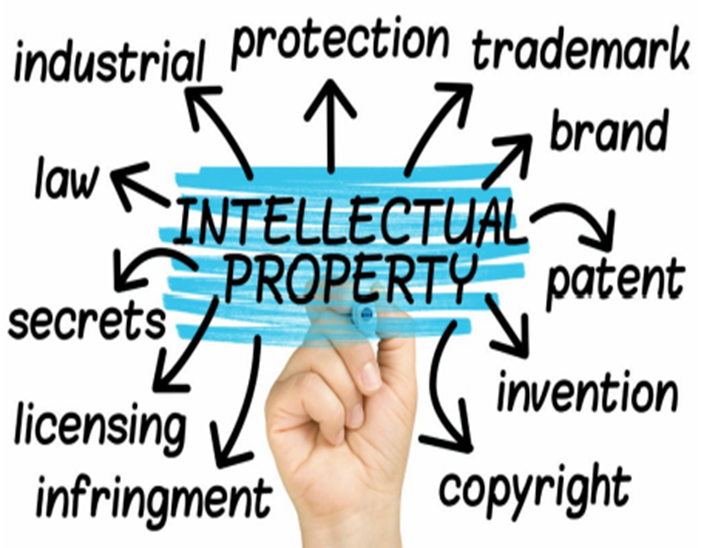 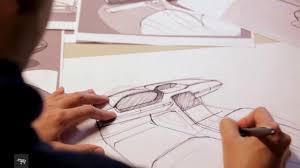 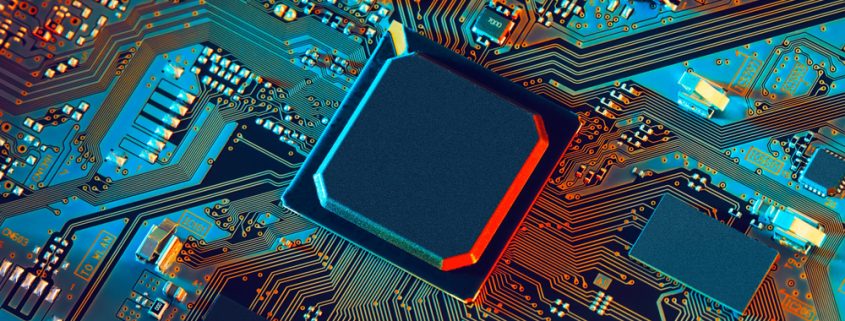 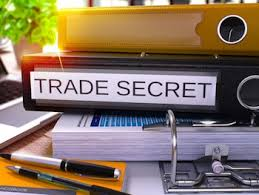 5
Industrial Designs
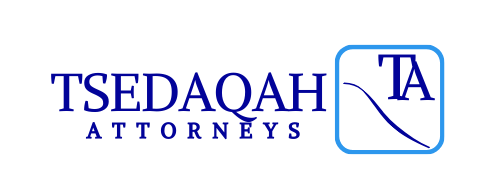 WHO IS AN IP LAWYER?
A lawyer who works in the field of Intellectual Property: Law Firm, In-house, Research Institute, Government etc.
Key Skills:
Technical Knowledge
Analytical reasoning
Good drafting skills
Attention to details/ timelines
Strong Communication skills
Negotiation skills
Organization
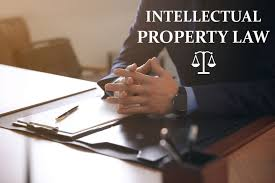 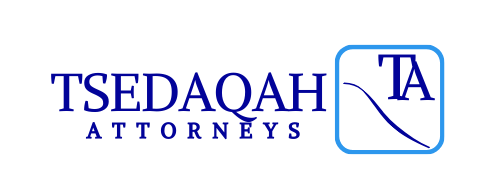 THE ROLE OF AN IP LAWYER
Legal Advisory

IP Registration and Maintenance (Brand Management)

Preparation and/or review of IP Agreements

Watch Services and Enforcement 

Negotiations and Dispute Resolution/ Infringement actions 

Commercial IP Transactions

Technology Transfer (NOTAP Registration etc.)

Product Registration – SON and NAFDAC

Anti-Counterfeiting/ Anti-Piracy
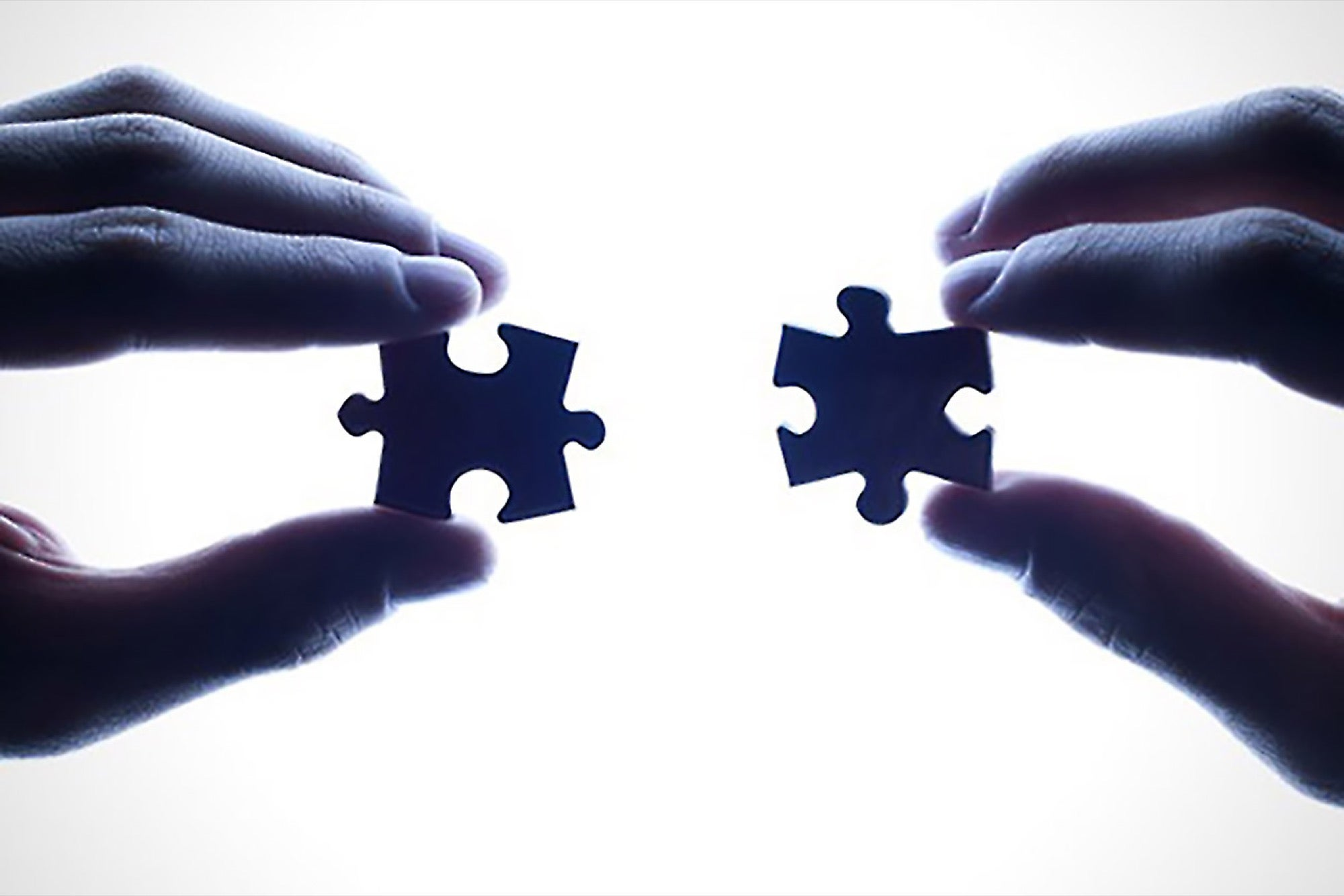 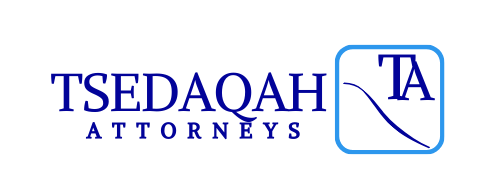 RECAP/ CONCLUSION
“One of the great things about IP Law is how varied it is. When I was a full-time IP Lawyer, I could spend a morning trying to help a winery protect its brand in Europe, and then the afternoon helping an artist respond to a cease and desist letter from a brand owner trying to censor that artist’s work.”
Peter Karol, Professor of Law and Director of the Intellectual Property Law Certificate at New England Law | Boston 


The role of the IP lawyer today cannot be overemphasized!
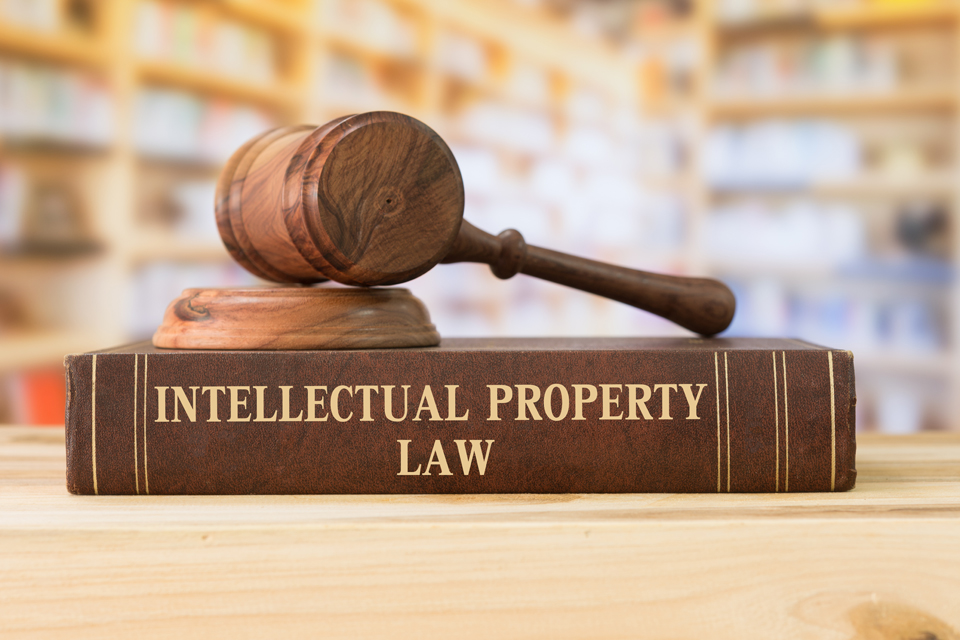 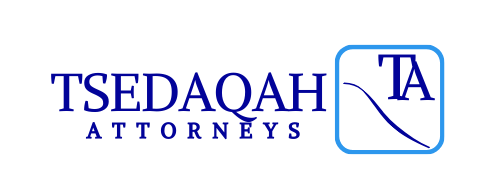 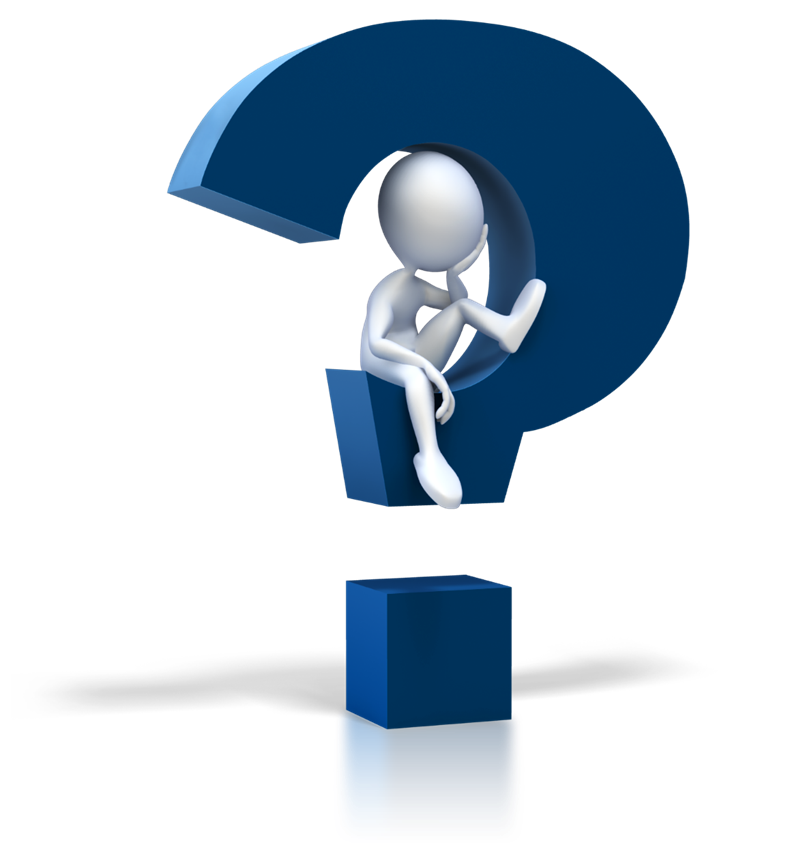 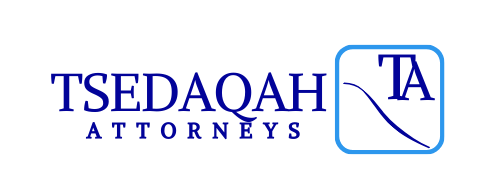 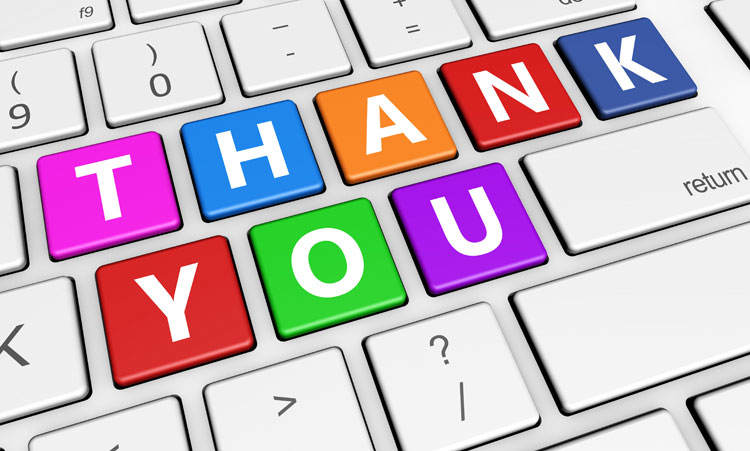 Contact: Chinasa Uwanna
c.uwanna@ta-ng.com
cuwanna@gmail.com
+234 806 427 1100
+1 506 566 3909